Kształcenie informatyczne w III etapie edukacyjnym
Cel kształcenia informatycznego w nowej podstawie programowej
Najważniejszym celem kształcenia informatycznego uczniów jest rozwój umiejętności myślenia komputacyjnego, skupionego na kreatywnym rozwiązywaniu problemów z różnych dziedzin ze świadomym i bezpiecznym wykorzystaniem przy tym metod i narzędzi wywodzących się z informatyki. Takie podejście, rozpoczęte w szkole podstawowej, jest kontynuowane w liceum ogólnokształcącym i technikum zarówno w zakresie podstawowym, jak i rozszerzonym. Przedmiot informatyka jest realizowany przez wszystkich uczniów w każdej klasie, począwszy od klasy I szkoły podstawowej i jest kontynuowany w liceum ogólnokształcącym 
i technikum.
Ponadto:
W celu podniesienia jakości kształcenia informatycznego w podstawie programowej założono, że:
istotą informatyki jednak jest twórcze odkrywanie algorytmów, poznawanie metod rozwiązywania problemów i badanie ich efektywności.
Cechy podstawy programowej
spiralność treści w poszczególnych etapach kształcenia, wymagana jest umiejętności zdobytych wcześniej 
myślenie komputacyjne – świadome wykorzystanie metod i technik wypływających z informatyki 
metodyka – rozwiązywania problemów wynikających z innych przedmiotów kształcenia
metody projektowe – praca w zespołach
uniwersalność – dowolność w wyborze systemów, języków programowania i aplikacji
nowoczesność – zastosowanie najnowszych rozwiązań technologii informacyjnej
Poznanie praw i zasad budowania algorytmów, składni języka programowania
Realizacja zadań, projektów
scalanie działań 
nauczyciel informatyki i inni nauczyciele
Treści kształcenia różnych przedmiotów
Treści informatyczne
Całościowe spojrzenie na podstawę programową jako przenikające się wzajemnie obszary kształcenia
Spiralność treści kształcenia informatycznego
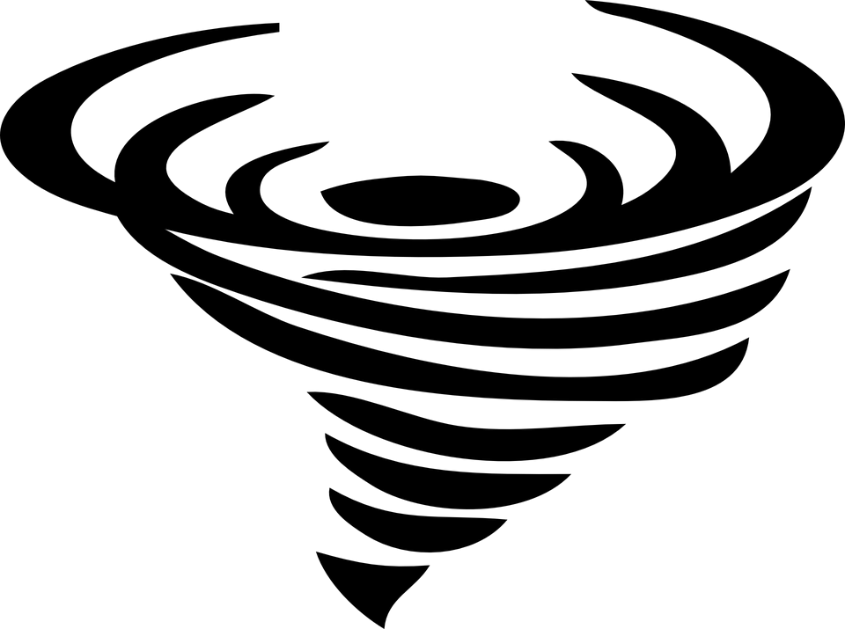 etapy edukacyjne
Rozumienie, analizowanie 
i rozwiązywanie problemów
I etap 
edukacyjny
III etap 
edukacyjny
Porządkowanie
informacji
Indywidualne i zespołowe 
myślenie komputacyjne
Rozumienie, analizowanie i rozwiązywanie problemów – zakres podstawowy
Uczeń:
planuje kolejne kroki rozwiązywania problemu, z uwzględnieniem podstawowych etapów myślenia komputacyjnego (określenie problemu, definicja modeli i pojęć, znalezienie rozwiązania, zaprogramowanie i testowanie rozwiązania).
stosuje przy rozwiązywaniu problemów z różnych dziedzin algorytmy poznane w szkole podstawowej oraz algorytmy….., 
wyróżnia w problemie podproblemy i charakteryzuje: metodę połowienia, stosuje podejście zachłanne i rekurencję;
porównuje działanie różnych algorytmów dla wybranego problemu, analizuje algorytmy na podstawie ich gotowych implementacji;
sprawdza poprawność działania algorytmów dla przykładowych danych.
Programowanie i rozwiązywanie problemów z wykorzystaniem komputera i innych urządzeń cyfrowych – zakres podstawowy
Uczeń:
projektuje i programuje rozwiązania problemów z różnych dziedzin, stosuje przy tym: instrukcje wejścia/wyjścia, wyrażenia arytmetyczne i logiczne, instrukcje warunkowe, instrukcje iteracyjne, funkcje z parametrami i bez parametrów, testuje poprawność programów dla różnych danych; 
do realizacji rozwiązań problemów prawidłowo dobiera środowiska informatyczne, aplikacje oraz zasoby, wykorzystuje również elementy robotyki;
przygotowuje opracowania rozwiązań problemów, posługując się wybranymi aplikacjami:
wyszukuje w sieci potrzebne informacje i zasoby, ocenia ich przydatność oraz wykorzystuje w rozwiązywanych problemach.
Posługiwanie się komputerem, urządzeniami cyfrowymi i sieciami komputerowymi – zakres podstawowy
Uczeń:
zapoznaje się z możliwościami nowych urządzeń cyfrowych i towarzyszącego im oprogramowania;
objaśnia funkcje innych niż komputer urządzeń cyfrowych i korzysta z ich możliwości;
rozwiązuje problemy korzystając z różnych systemów operacyjnych;
charakteryzuje sieć internet, jej ogólną budowę i usługi, opisuje podstawowe topologie sieci komputerowej, przedstawia i porównuje zasady działania i funkcjonowania sieci komputerowej typu klient-serwer, peer-to-peer, opisuje sposoby identyfikowania komputerów w sieci.
Rozwijanie kompetencji społecznych – zakres podstawowy
Uczeń:
aktywnie uczestniczy w realizacji projektów informatycznych rozwiązujących problemy z różnych dziedzin, przyjmuje przy tym różne role w zespole realizującym projekt i prezentuje efekty wspólnej pracy;
podaje przykłady wpływu informatyki i technologii komputerowej na najważniejsze sfery życia osobistego i zawodowego; korzysta z wybranych e-usług; przedstawia wpływ technologii na dobrobyt społeczeństw i komunikację społeczną;
objaśnia konsekwencje wykluczenia i pozytywne aspekty włączenia cyfrowego; przedstawia korzyści, jakie przynosi informatyka i technologia komputerowa osobom o specjalnych potrzebach;
bezpiecznie buduje swój wizerunek w przestrzeni medialnej;
przedstawia trendy w historycznym rozwoju informatyki i technologii oraz ich wpływ na rozwój społeczeństw;
poszerza i uzupełnia swoją wiedzę korzystając z zasobów udostępnionych na platformach do e-nauczania.
Przestrzeganie prawa i zasad bezpieczeństwa – zakres podstawowy
Uczeń:
postępuje zgodnie z zasadami netykiety oraz regulacjami prawnymi dotyczącymi: ochrony danych osobowych, ochrony informacji oraz prawa autorskiego i ochrony własności intelektualnej w dostępie do informacji; jest świadomy konsekwencji łamania tych zasad;
respektuje obowiązujące prawo i normy etyczne dotyczące korzystania i rozpowszechniania oprogramowania komputerowego, aplikacji cudzych i własnych oraz dokumentów elektronicznych;
stosuje dobre praktyki w zakresie ochrony informacji wrażliwych (np. hasła, pin), danych i bezpieczeństwa systemu operacyjnego, objaśnia rolę szyfrowania informacji;
opisuje szkody, jakie mogą spowodować działania pirackie w sieci, w odniesieniu do indywidualnych osób, wybranych instytucji i całego społeczeństwa.
Rozumienie, analizowanie i rozwiązywanie problemów – zakres rozszerzony
Uczeń:
w zależności od problemu rozwiązuje go, stosując metodę wstępującą lub zstępującą;
do realizacji rozwiązania problemu dobiera odpowiednią metodę lub technikę algorytmiczną i struktury danych;
objaśnia dobrany algorytm, uzasadnia poprawność rozwiązania na wybranych przykładach danych i ocenia jego efektywność;
ilustruje i wyjaśnia rolę pojęć, obiektów i operacji matematycznych w projektowaniu rozwiązań problemów informatycznych i z innych dziedzin, posługuje się pojęciem logarytmu;
przedstawia sposoby reprezentowania w komputerze znaków, liczb, wartości logicznych, obrazów, dźwięków, animacji;
objaśnia sposoby wykonywania przez komputer działań arytmetycznych i operacji logicznych;
wyjaśnia, jakie może być źródło błędów pojawiających się w obliczeniach komputerowych: błąd zaokrąglenia, błąd przybliżenia;
dyskutuje na temat roli myślenia komputacyjnego i jego metod, takich jak: abstrakcja, reprezentacja danych, dekompozycja problemu, redukcja, myślenie rekurencyjne, podejście heurystyczne w rozwiązywaniu problemów z różnych dziedzin.
Programowanie i rozwiązywanie problemów z wykorzystaniem komputera i innych urządzeń cyfrowych – zakres rozszerzony
Uczeń:
projektuje i tworzy rozbudowane programy w procesie rozwiązywania problemów, wykorzystuje w programach dobrane do algorytmów struktury danych, w tym struktury dynamiczne i korzysta z dostępnych bibliotek dla tych struktur;
stosuje zasady programowania strukturalnego i obiektowego w rozwiązywaniu problemów;
sprawnie posługuje się zintegrowanym środowiskiem programistycznym przy pisaniu, uruchamianiu i testowaniu programów;
przygotowując opracowania rozwiązań złożonych problemów, posługuje się wybranymi aplikacjami w stopniu zaawansowanym:
współtworzy otwarte zasoby i aktywności oraz umieszcza je w sieci, m.in. na platformie do e-nauczania.
Ponadto,
Uczeń:
zapisuje za pomocą listy kroków, schematu blokowego lub pseudokodu, i implementuje w wybranym języku programowania, algorytmy poznane na wcześniejszych etapach oraz algorytmy opisane w podstawie programowej:
wykorzystuje znane sobie algorytmy przy rozwiązywaniu i programowaniu rozwiązań problemów wyszczególnionych w podstawie programowej:
objaśnia, a także porównuje podstawowe metody i techniki algorytmiczne oraz struktury danych, wykorzystując przy tym przykłady problemów i algorytmów, w szczególności wymienionych w podstawie programowe:
Posługiwanie się komputerem, urządzeniami cyfrowymi i sieciami komputerowymi – zakres rozszerzony
Uczeń:
projektuje rozbudowę i zakup nowego zestawu komputerowego oraz oprogramowania;
dokonuje kompresji informacji, objaśnia różnice między kompresją stratną i bezstratną tekstów, obrazów, dźwięków, filmów;
opisuje warstwowy model sieci komputerowej oraz model sieci internet, opisuje podstawowe funkcje urządzeń i protokoły stosowane w przepływie informacji i w zarządzaniu siecią;
konfiguruje przykładową lokalną sieć komputerową oraz bezprzewodowy dostęp do sieci internet;
wyjaśnia, od czego zależy sprawne funkcjonowanie sieci komputerowej oraz szybki dostęp do jej usług i zasobów (parametry osprzętu sieciowego, szerokość pasma, zabezpieczenia typu ściana ogniowa i programy antywirusowe, możliwości serwera).
Rozwijanie kompetencji społecznych – zakres rozszerzony
Uczeń:
przy realizacji zespołowego projektu programistycznego posługuje się środowiskiem przeznaczonym do współpracy i realizacji projektów zespołowych, w tym środowiskiem w chmurze; współtworzy zasoby udostępniane na platformach do e-nauczania;
analizuje i charakteryzuje wpływ trendów w historycznym rozwoju pojęć, metod informatyki oraz technologii na możliwości rozwiązywania problemów teoretycznych i praktycznych;
przygotowuje się do świadomego wyboru kierunku i zakresu dalszego kształcenia, głównie informatycznego, z myślą o przyszłej karierze zawodowej.
Przestrzeganie prawa i zasad bezpieczeństwa – zakres rozszerzony
Uczeń:
objaśnia rolę technik uwierzytelniania, kryptografii i podpisu elektronicznego w ochronie i dostępie do informacji;
omawia znaczenie algorytmów szyfrowania i składania podpisu elektronicznego.
Prezentacja została przygotowana na podstawie:

https://podstawaprogramowa.pl/Liceum-technikum/Informatyka